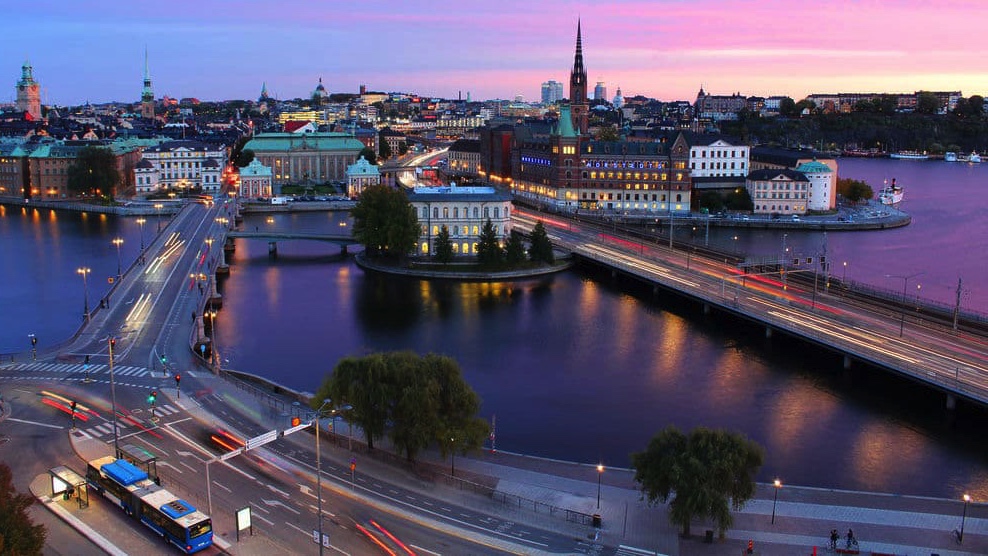 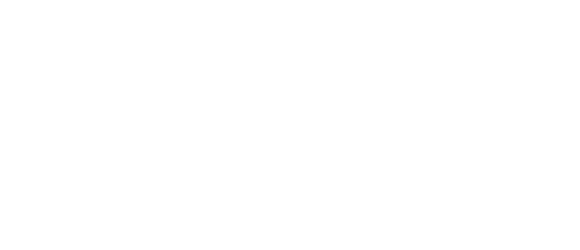 Photo: Sheraton, Stockholm
[Speaker Notes: Flytta loggan/texten upp lite till vänster, så det landar i havet och syns tydligt]
Som ett mobilabonnemang för mobilitet. Fast flexiblare och för hela hushållet. Och med inbyggd guide som hjälper dig att välja rätt. Utan bindningstid.
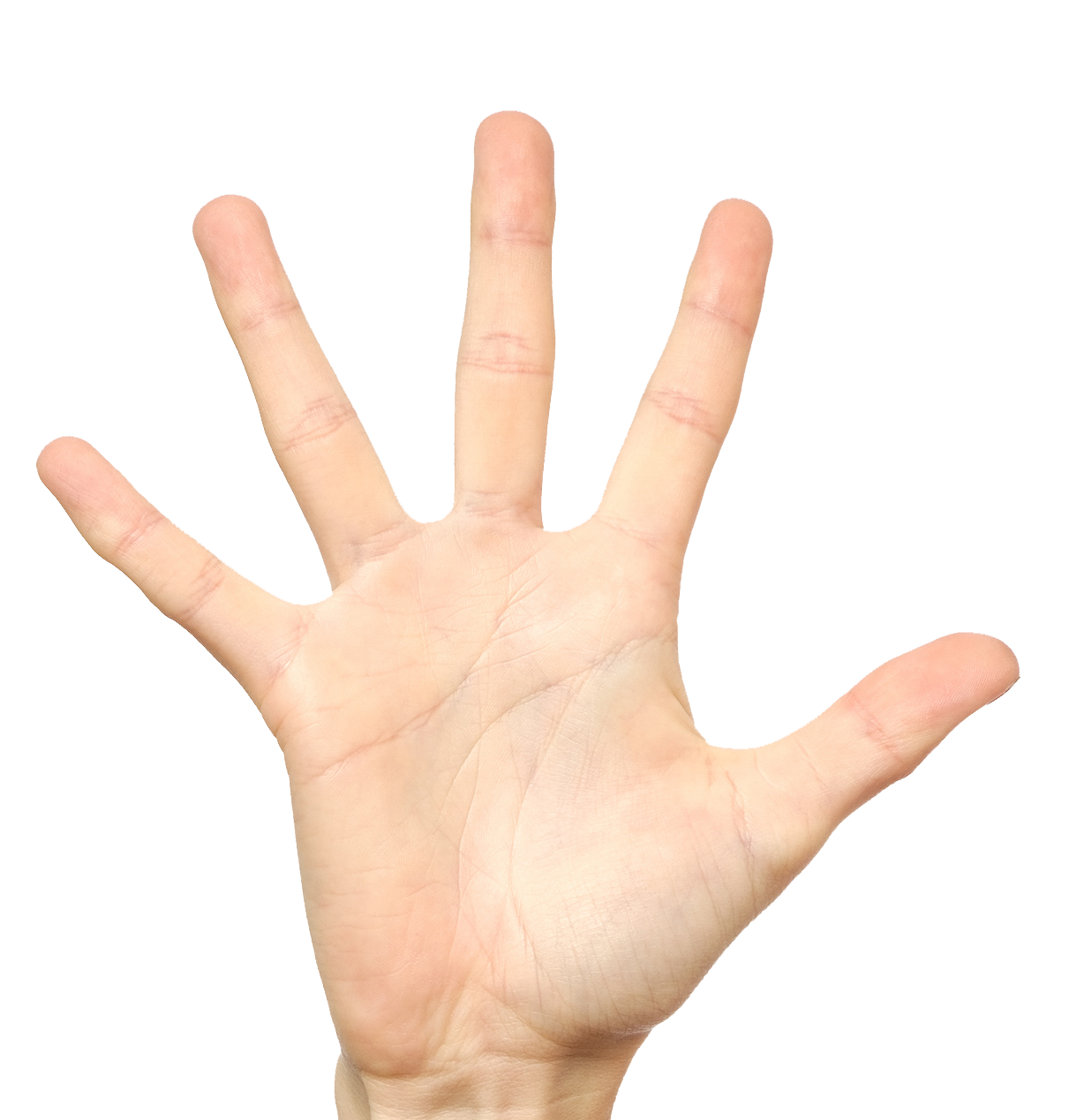 Hyrbil
Taxi
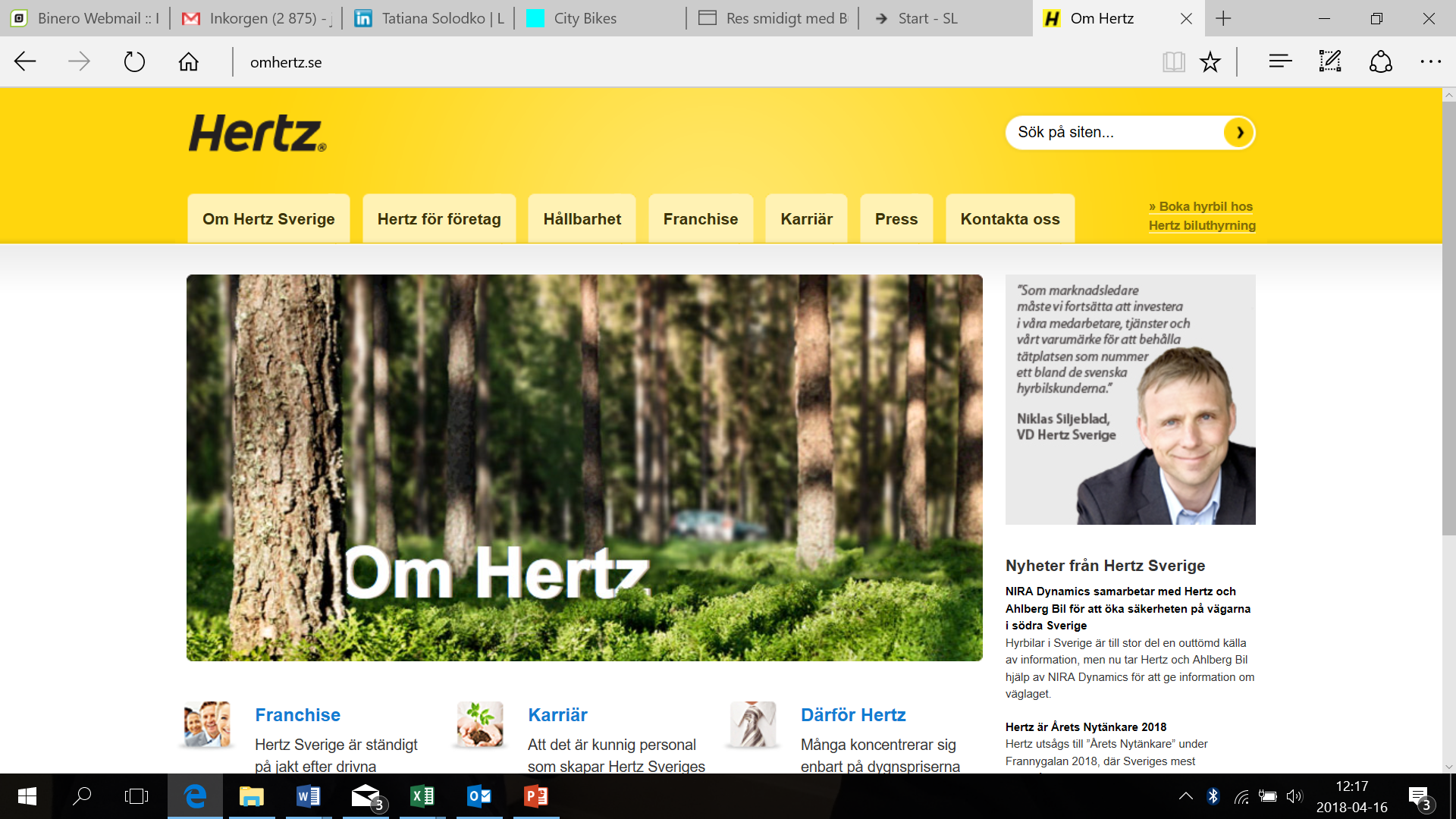 Car sharing
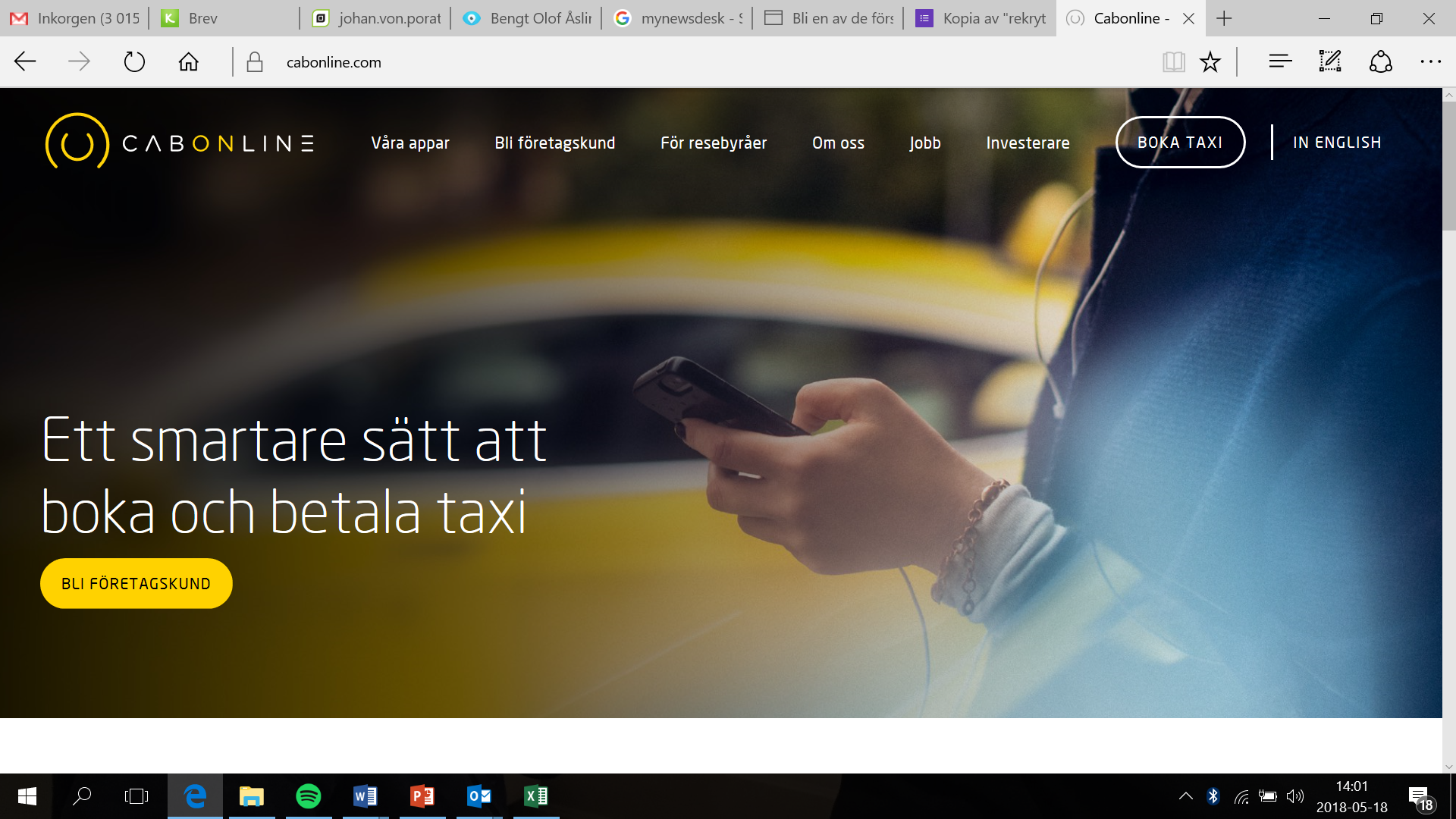 TBA
Allt resande på dina fingrar
Låne-cyklar
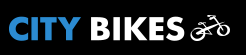 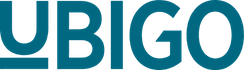 Kollektiv-trafik
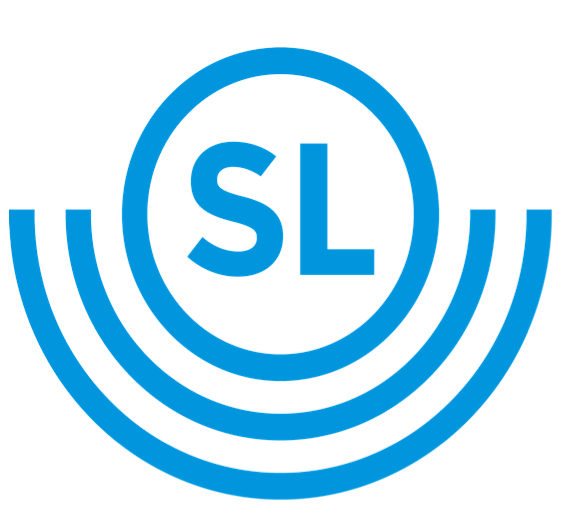 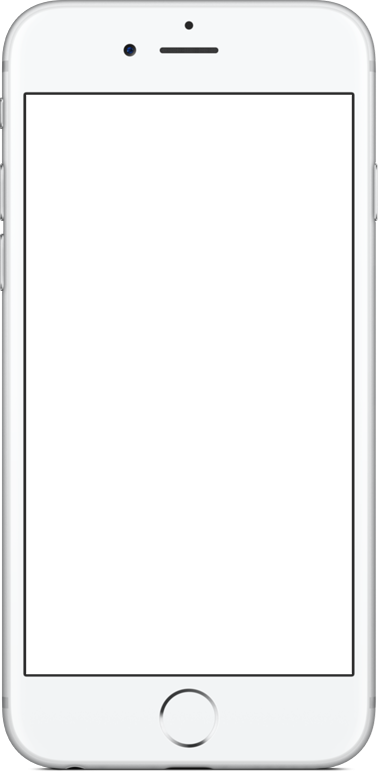 Abonnemang
Support
App
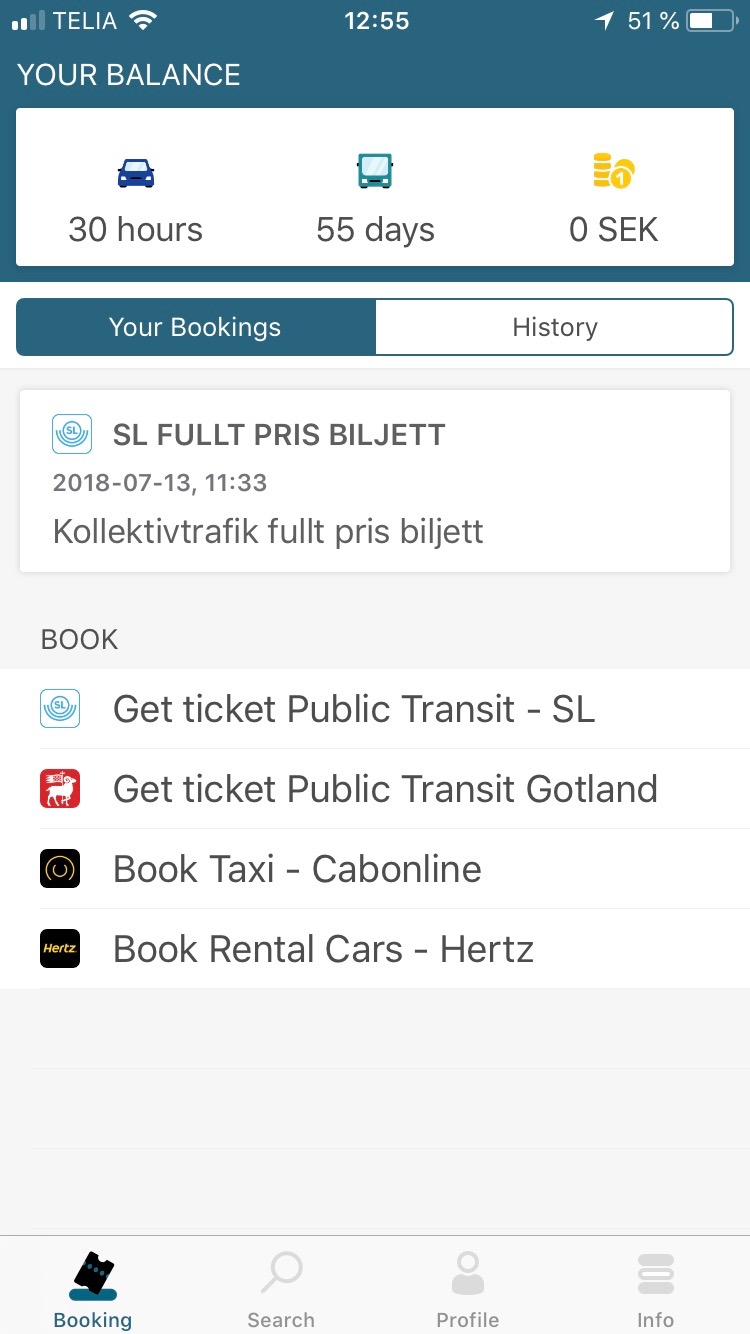 Also in partnership with:
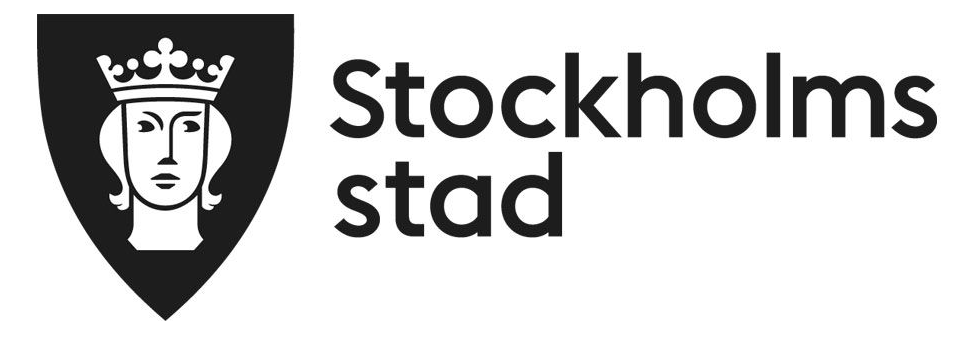 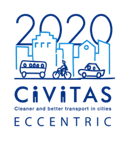 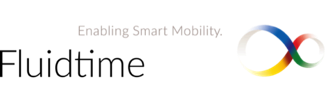 Målgrupp B2C: Bilägare (eller potentiella bilägare)
Varför
Bra kunder
Stora samhällseffekter
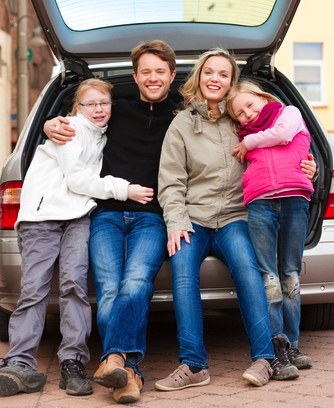 Hur
Hushåll
A  B
Ett stort löfte
Koncept: Abonnemang på mobilitet
Design: Attraktivt och hållbart
Customer segment (B2C): Car owners
Varför
Bra kunder
Stora samhällseffekter
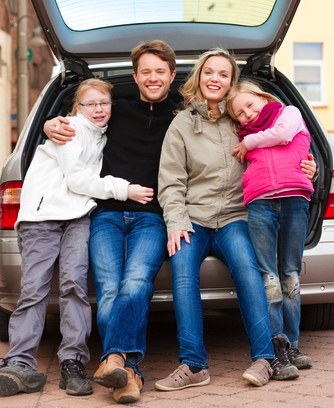 Vem (initialt)
Inte för alla
Geografisk marknad (snarare än demografisk)
Bra kollektivtrafiken och dyrt eller svårt parkera bilen = ganska täta delar av stad
Som klarar 80-9+ % av alla resor utan bil – utan för stort besvär
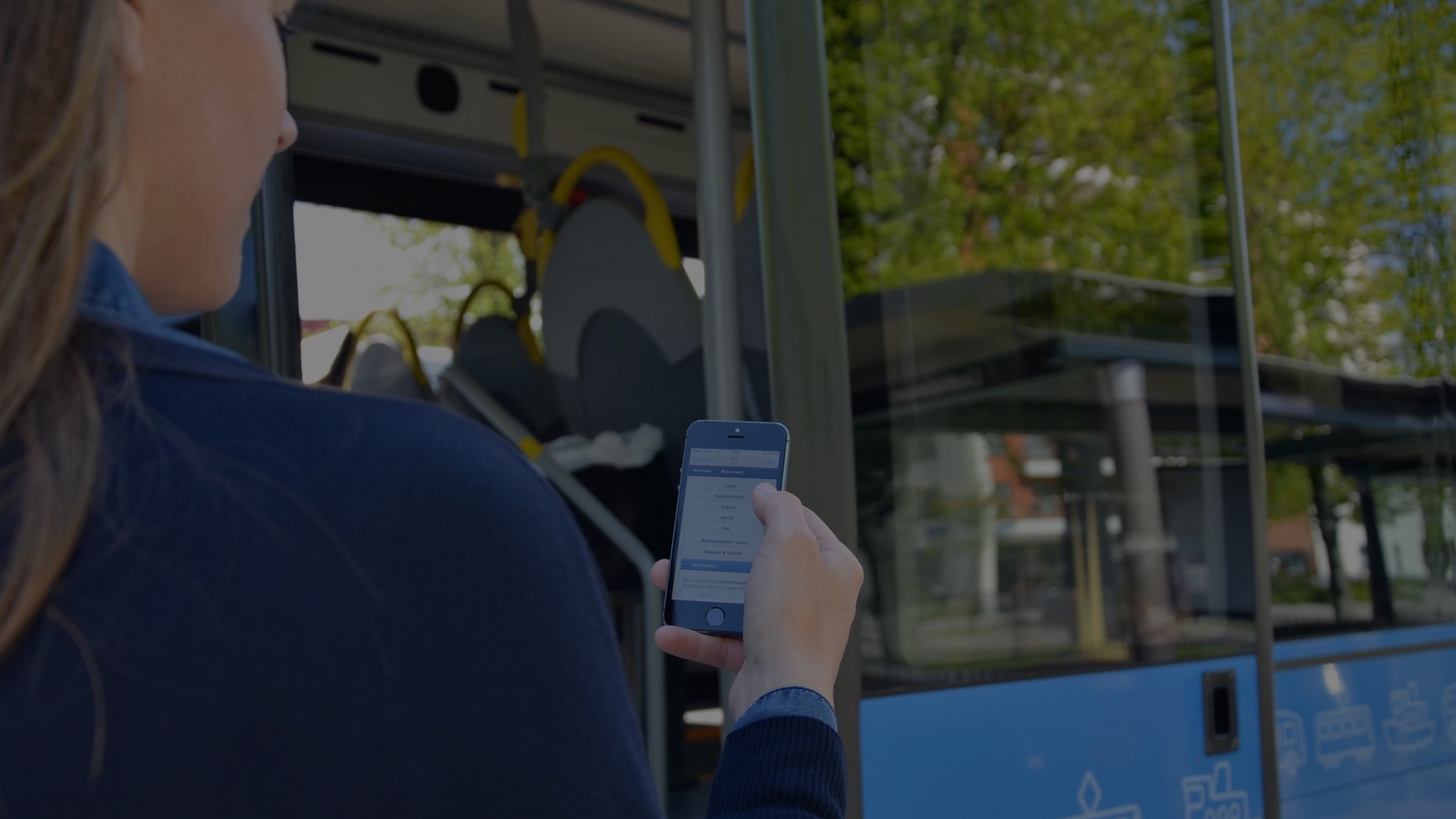 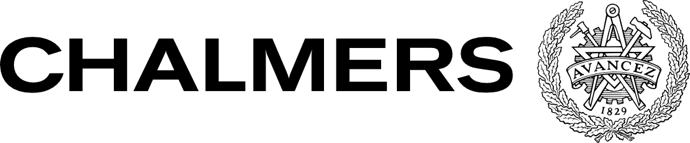 Göteborgspiloten 2013-2014
70 betalande hushåll
6 månader
Flexibla abonnemang (≈ 1 300 kr/mån)
20 undanställda bilar
0 drop outs
>12 000 bokningar transaktioner
Bekvämlighet Ekonomi Miljö Nyfikenhet
Före
Bekvämlighet Ekonomi Miljö Nyfikenhet
I slutet
I huvudsak normala
Nyfikna, men krävande
       = early adopters
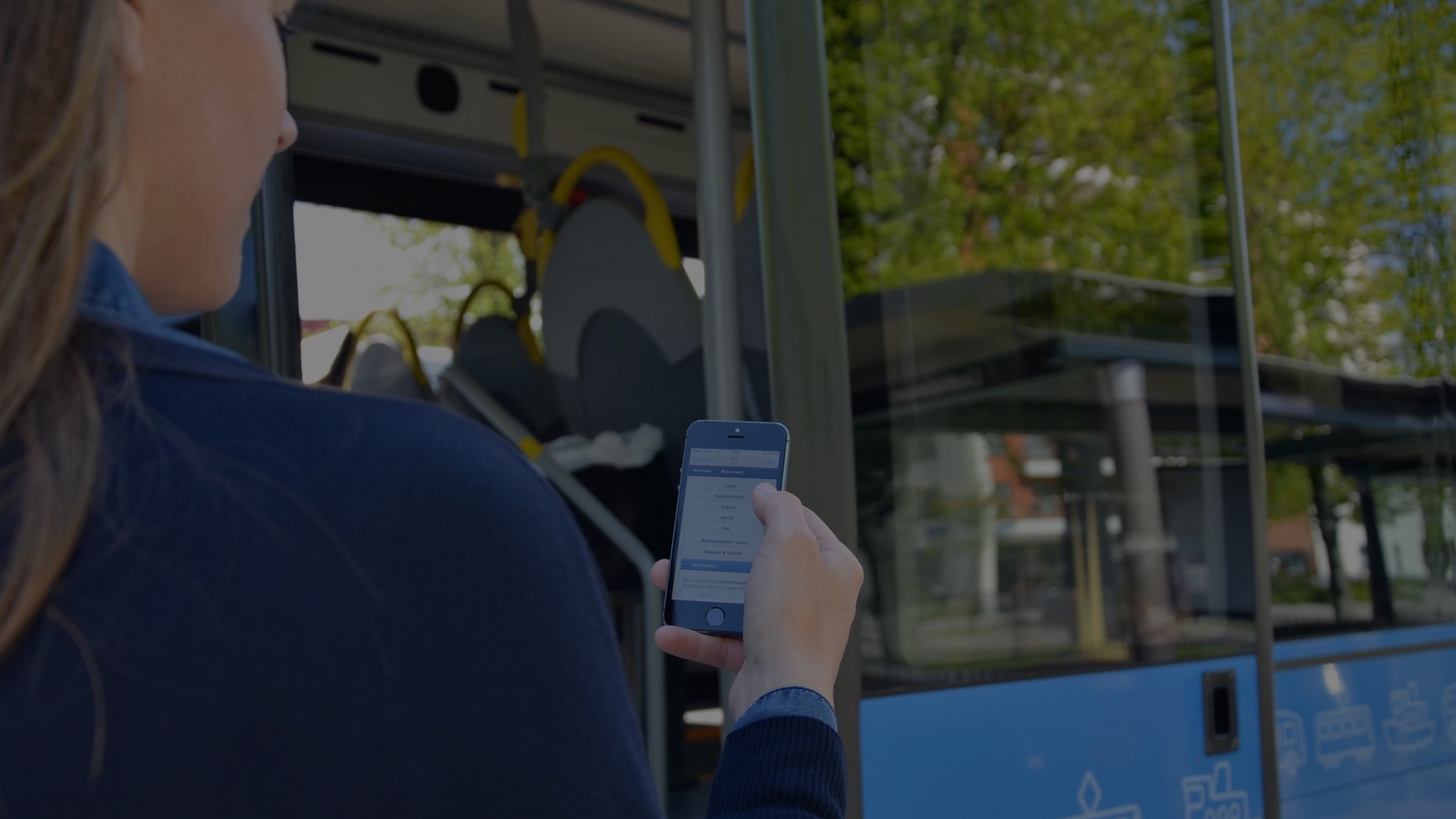 Göteborgspiloten 2013-2014
70 betalande hushåll
6 månader
Flexibla abonnemang (≈ 1 300 kr/mån)
20 undanställda bilar
0 drop outs
>12 000 bokningar transaktioner
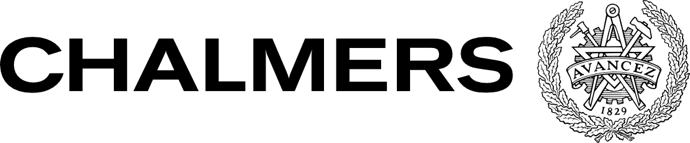 Nöjdhet med resandet
I huvudsak normala
Nyfikna, men krävande
       = early adopters
[Speaker Notes: Gillar ”stuket” på denna slajd! Svart bakgrund, vit text, två-delad (men ambitionen är fortfarande hög, många budskap i en och samma slajd)]
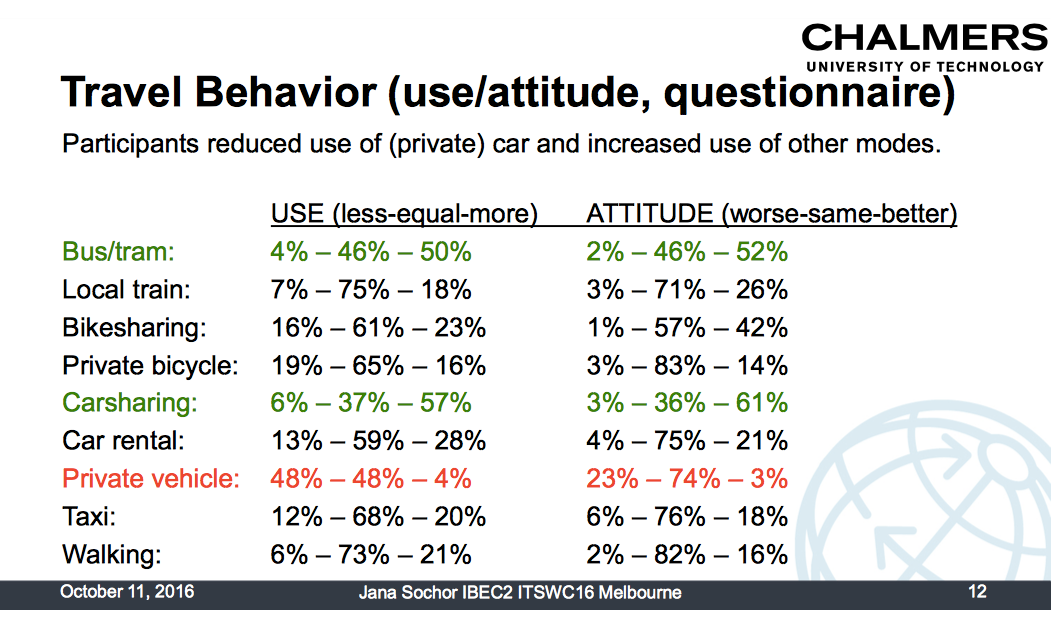 MaaS topologi (Sochor, Arby, Karlsson, Sarasini et al)
Integration of societal goals
Governance & PP-cooperation
4
Integration of service offer
Bundling/subscription - responsibility
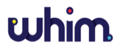 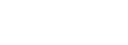 3
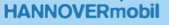 Integration of payment:
Single trip - find, book and pay
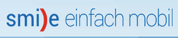 2
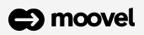 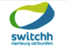 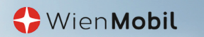 Integration of information:
Multimodal travelplaner, price info
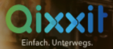 1
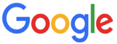 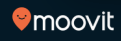 No integration: 
Single, separate services
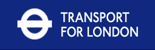 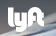 0
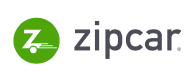 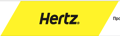 [Speaker Notes: Högerparantes saknas i rubriken]
Creating value – for all
Easy everyday life – without having to own a car
What’s in it for the TSPs?
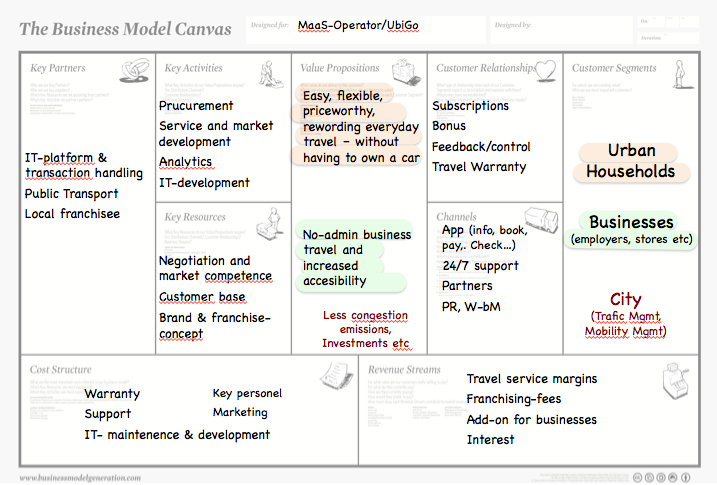 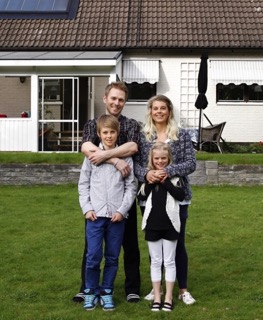 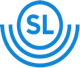 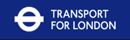 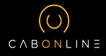 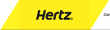 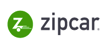 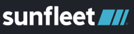 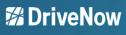 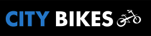 ..and capturing enough of it
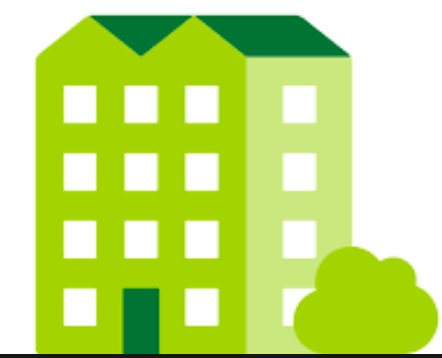 Real-estate
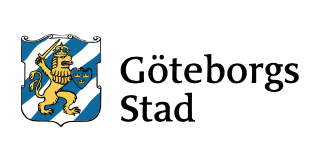 Cities
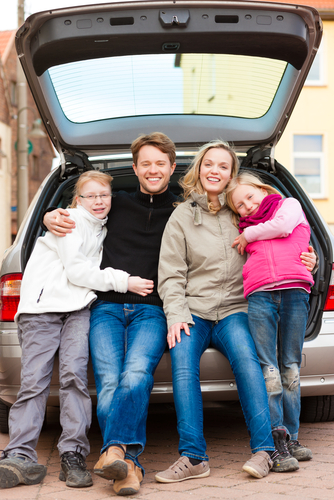 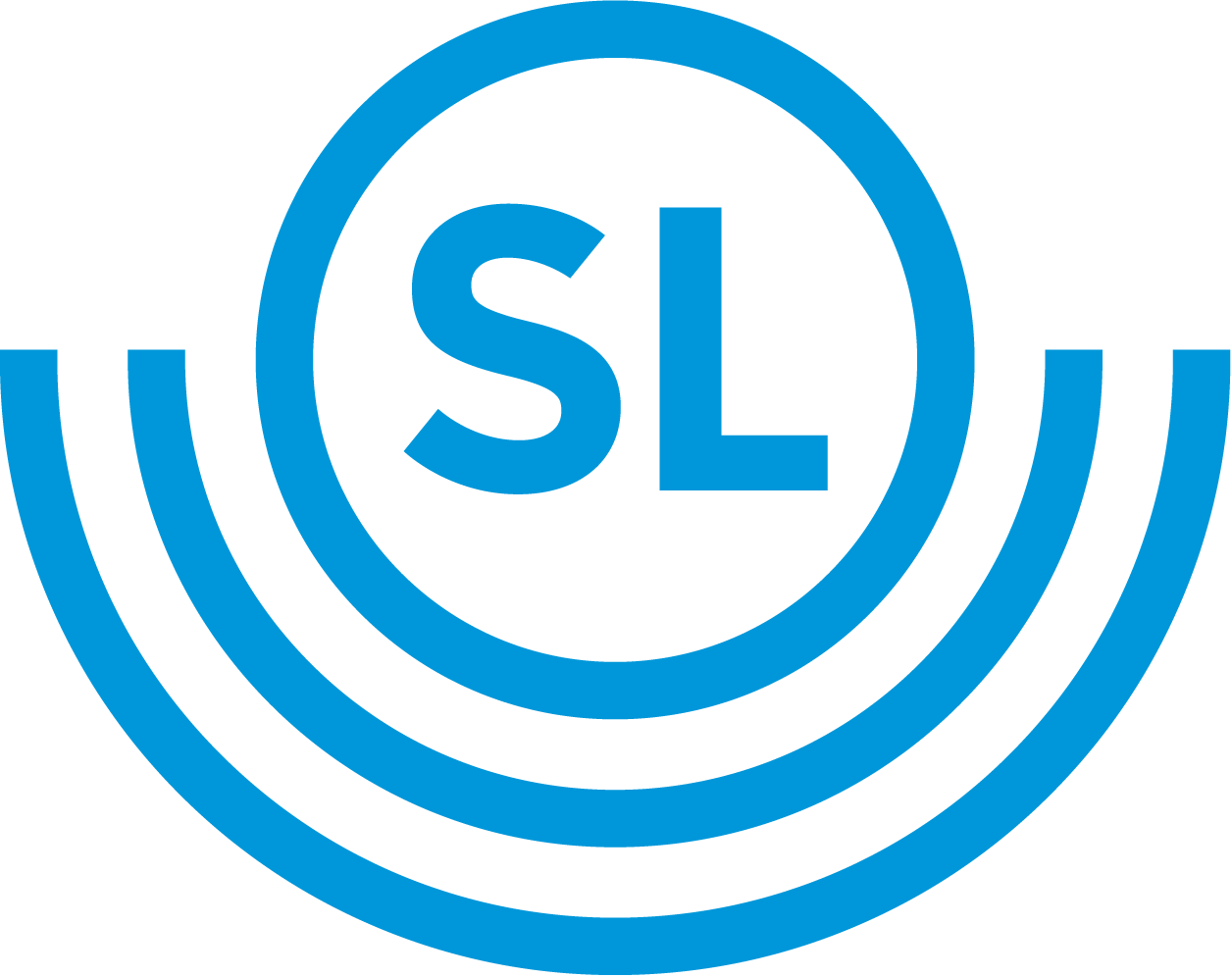 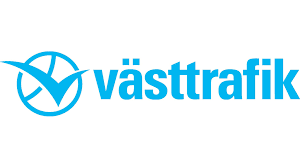 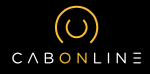 House-holds
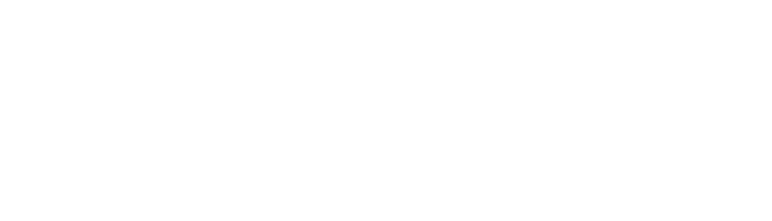 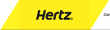 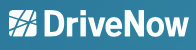 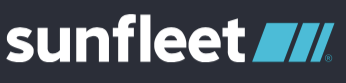 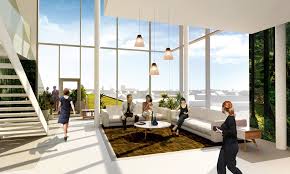 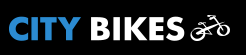 Companies
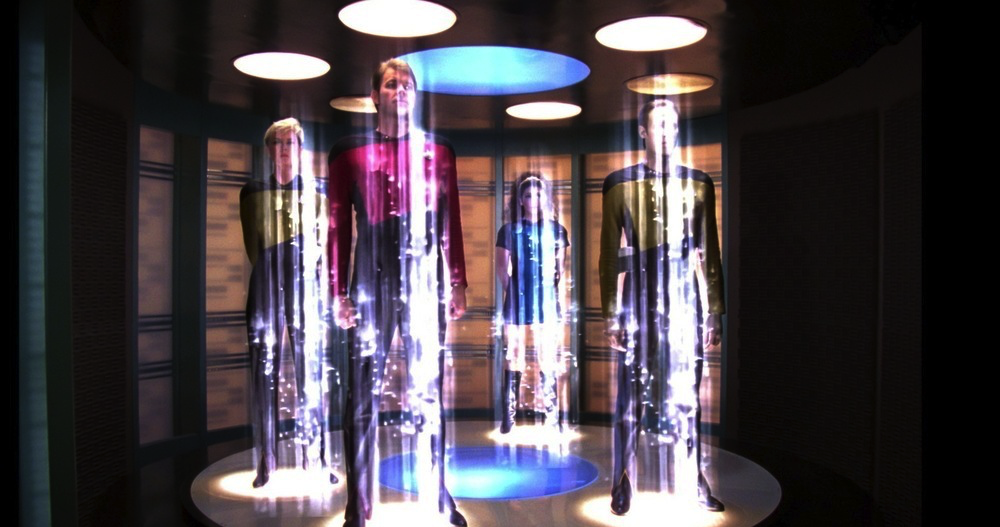 3.0
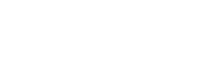 www.ubigo.me
Image: CBS
[Speaker Notes: Klockren!]
More results from the Gothenburg pilot
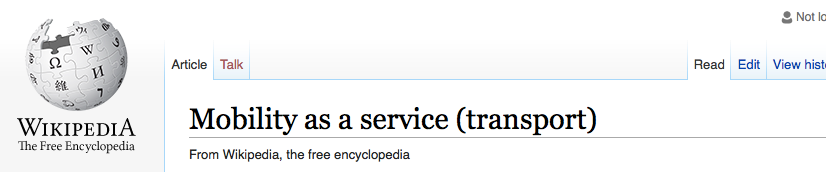 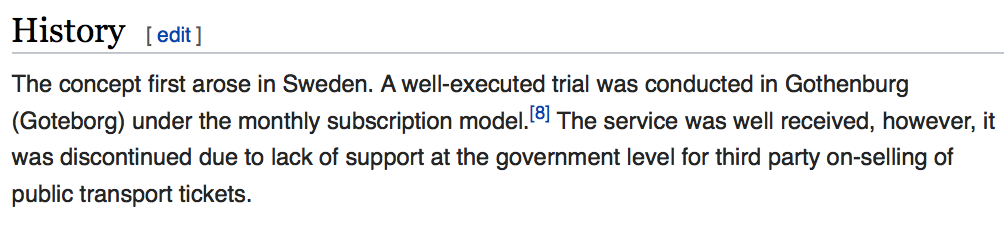 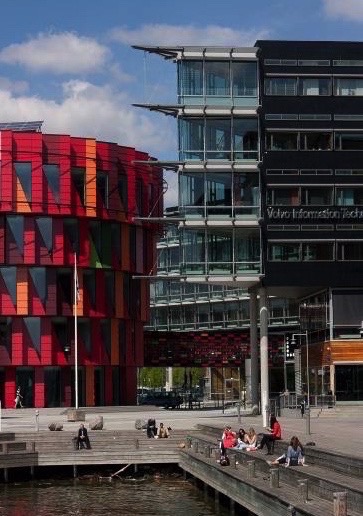 GO:SMART partners
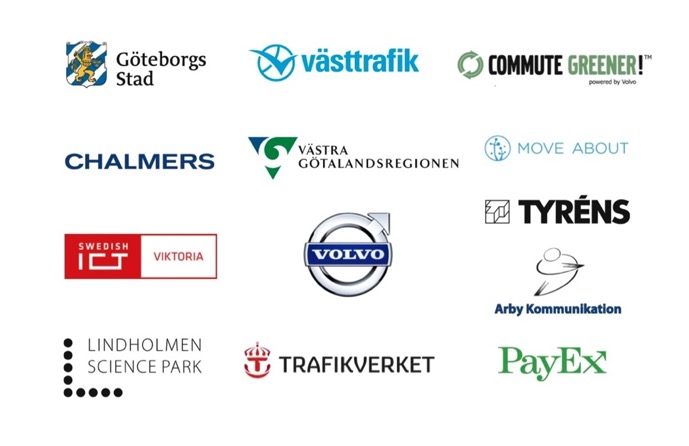 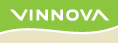 Service providers:
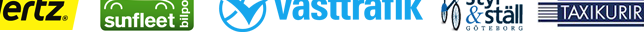 Advantages
They say that….
It has become easier to pay for the travel
The service has given them better control of their travel expenditures
The service has given them access to more modes of travel
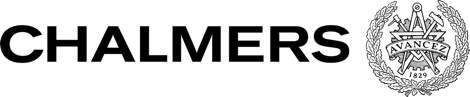 (Result from surveys)
50% have changed mode of transport 			and/or
40% changed the way they plan trips
			and/or
25% changed the “travel-chains”
30% did not change their travels
Public Trp
Taxi
Car sharing
Rental Car
(Statistics, subscription and usage)
Almost all of expected (subscribed) PT days were used
About 2/3 of expected (subscribed) car hours were used
* =
 12 hours = a full 24 hours rent
18 hours = a full weekend rent
Travel diaries (all respondents, all trips)
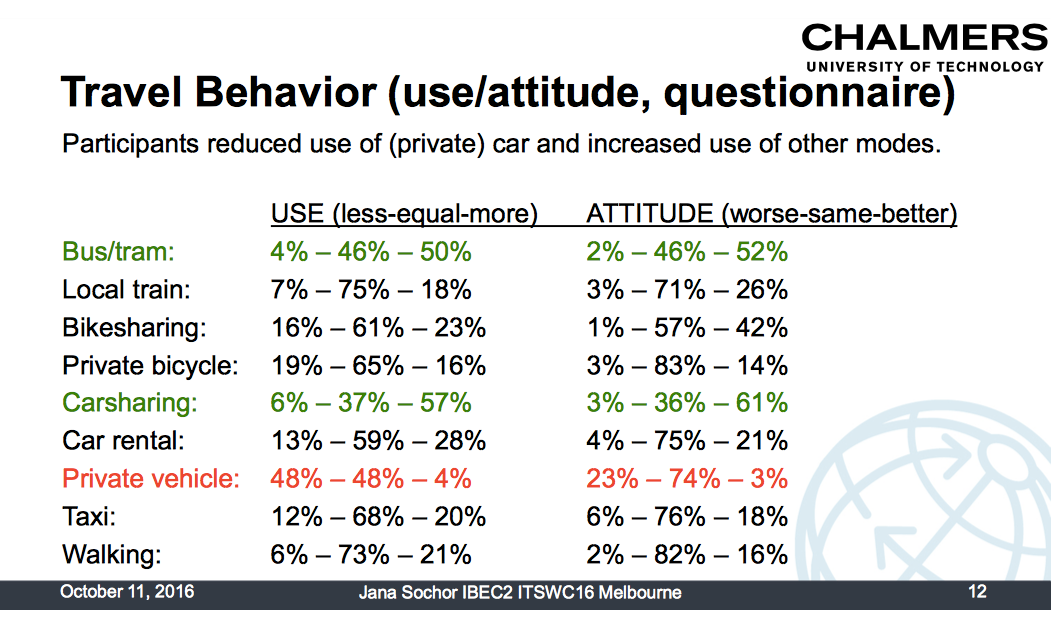 (Result from surveys)
raison d'être
These 50% like us
50% say that the changed behaviour will remain
32% say that the changed behaviour will remain if
“… we can use a punch-card system like the one in UbiGo”
“… if it will be as easy to travel”
17% say the changed behaviour will NOT remain
due to moving
“… because I will not have access to UbiGo”
These 50% needs us
(Result from surveys)
Associations at end of test
Simple     Priceworthy    Smooth   Smart 
 Convenient    Future    Cost effective    Fast
  Practical    Innovative    Wise     Modern
 Environmental friendly     Göteborg